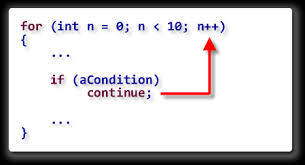 ADVANCED LOOP TECHNIQUES
1
CST1101 Topic: Advanced Loop Techniques
Start , stop  valuesStep factor of loops
2
CST1101 Topic: Advanced Loop Techniques
break and continue
You can use the keyword break inside a loop to leave the while loop entirely. 
You can use the keyword continue inside a loop to stop processing the current iteration of the loop and immediately go on to the next one.
3
CST1101 Topic: Advanced Loop Techniques
while True:
    line = input('> ')
    if line == 'done' :
        break
    print (line)
print ('Done!‘)
Breaking Out of a Loop
The break statement ends the current loop and jumps to the statement immediately following the loop
It is like a loop test that can happen anywhere in the body of the loop
> hello there
hello there
> finished
finished
> done
Done!
4
CST1101 Topic: Advanced Loop Techniques
Breaking Out of a Loop
> hello there
hello there
> finished
finished
> done
Done!
The break statement ends the current loop and jumps to the statement immediately following the loop
It is like a loop test that can happen anywhere in the body of the loop
while True:
    line = input('> ')
    if line == 'done' :
        break
    print (line)
print ('Done!‘)
5
CST1101 Topic: Advanced Loop Techniques
Finishing an Iteration with continue
while True:
    line = input('> ')
    if line == ‘continue' :
        continue
    if line == 'done' :
        break
    print (line)
print ('Done!‘)
> hello there
hello there
> continue
> print this!
print this!
> done
Done!
The continue statement ends the current iteration and jumps to the top of the loop and starts the next iteration
6
CST1101 Topic: Advanced Loop Techniques
Finishing an Iteration with continue
while True:
    line = input('> ')
    if line == ‘continue' :
        continue
    if line == 'done' : 
        break
    print (line)
print ('Done!‘)
> hello there
hello there
> continue
> print this!
print this!
> done
Done!
The continue statement ends the current iteration and jumps to the top of the loop and starts the next iteration
7
CST1101 Topic: Advanced Loop Techniques
Break Example
# This script checks whether you can get out or not
# You can get out only if you completed your CST 1101 assignments
# AND the weather outside is nice

while True: 
    niceWeather = input("The weather is nice (True or False)? ")
    completeAssignment = input("The assignment is complete (True or False)? ")
    if niceWeather == "True " and completeAssignment == "True":
	  break
    print ("I should stay at home :(")        
print ("Now, I can go out :)")
When will the loop terminate? 
What will be printed on the screen?
8
CST1101 Topic: Advanced Loop Techniques
Break and Continue Example
# This script checks whether you can get out or not
# You can get out only if you completed your CST 1101 assignments
# AND the weather outside is nice

while True: 
    niceWeather = input("The weather is nice (True or False)? ")
    completeAssignment = input("The assignment is complete (True or False)? ")
    if niceWeather != "True " or completeAssignment != "True":
	  continue
    print ("I worked hard")        
    break
print ("Now, I can go out :)")
When will the loop terminate? 
What will be printed on the screen? 
When will you see the “I worked hard” statement?
9
CST1101 Topic: Advanced Loop Techniques
Exercise
Your program has a valid PIN (4-digit combination). Ask the user for a PIN. If the PIN is correct output “You are a valid user.” If the PIN is incorrect ask for the PIN again. 

Modify the program to use continue / break statements.
10
CST1101 Topic: Advanced Loop Techniques
Loops
While: condition-controlled
	while the condition is true   repeat
	when condition is false  by-pass the loop and continue with 	the program.
11
CST1101 Topic: Advanced Loop Techniques